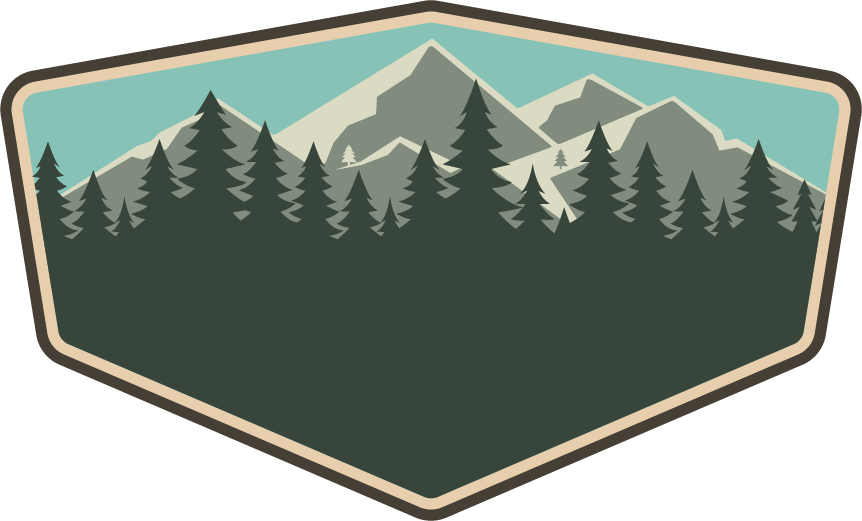 Highlights
Senioren 2023
Van Drive In tot Drive Out21 maart – 17 oktober.
19 x thuiswedstrijden.
6 x ontmoetingen
2 x Senioren op stap
2 x Senioren op reis
Specials
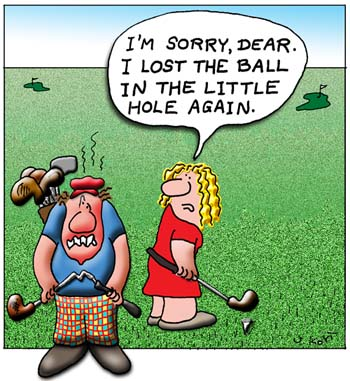 Thuiswedstrijden Sponsors
Van Landschot, Freetime, Delhaize Hans van Brussel,Van Bergen Printshop, Peters-Seynaeve-Daems, Immo Verimass, PBGC, De Wever-De Wever, Axa, Tiense Golfers, Golf Friends, Porto D’Azhena, Loven Boven, Hein Van Poppel, Julien Demesmacre, ING, Horta Kumtich, Bank Delen, Janco

Waarvoor onze welgemeende dank
We zoeken nog een tweetal sponsors
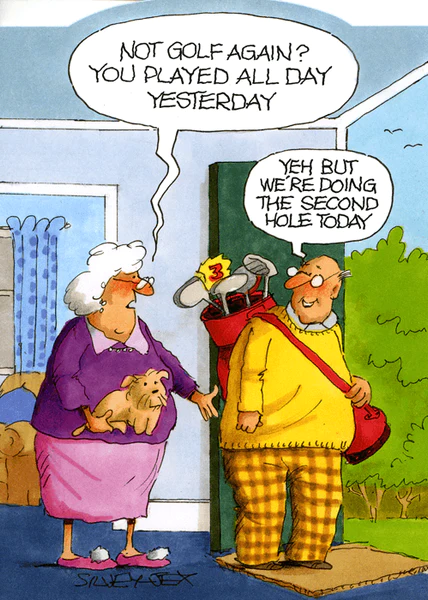 Ontmoetingen
25 april: Damme – Winge

16 mei: Winge – Hasselt

6 juni: Cleydael – Kempische – Winge

4 juli: GP Tervuren – Winge

22 augustus: Winge – Lummen

12 september: Keerbergen - Winge
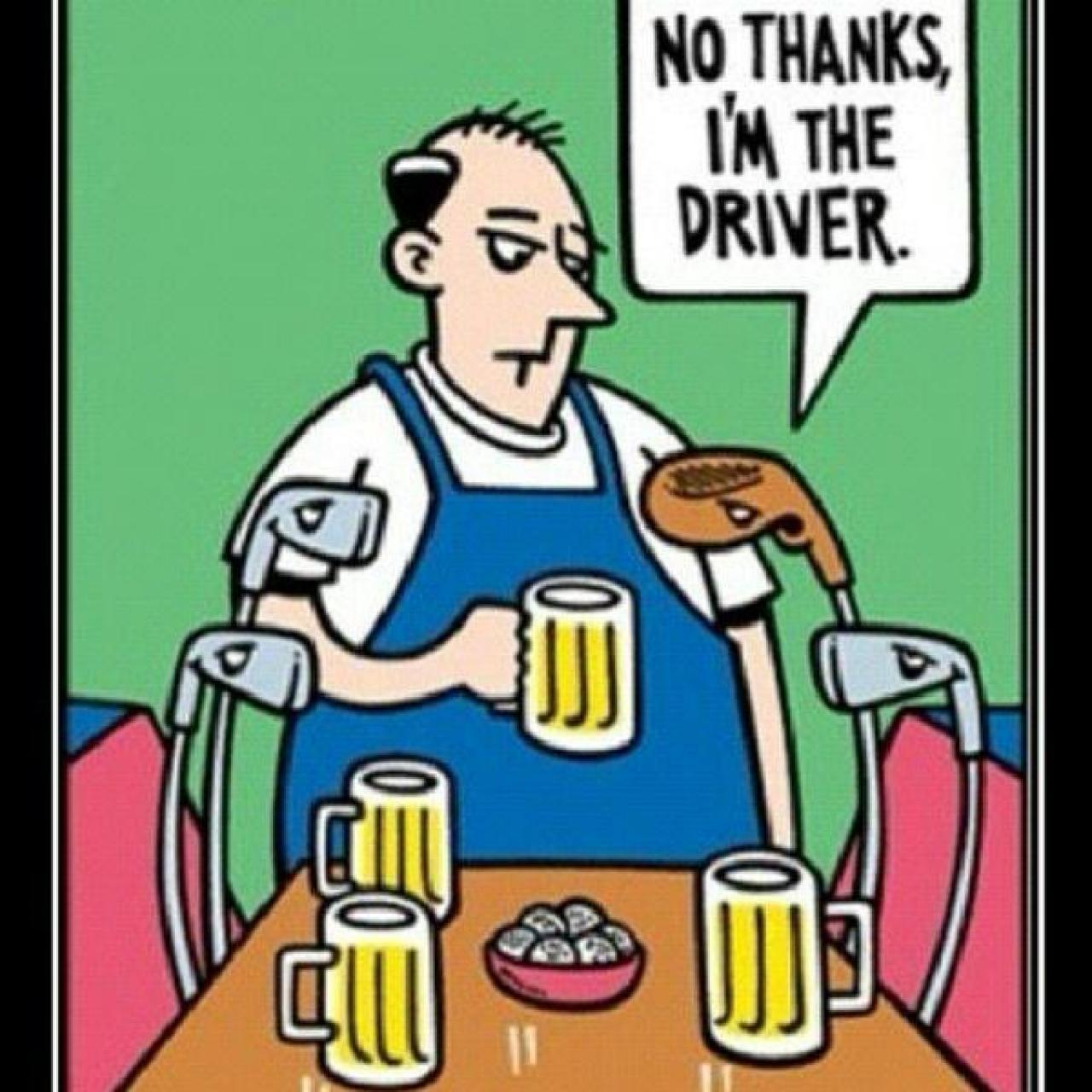 Senioren op stap
18 april: La Bruyère – Villers –la-Ville.
50€ greenfee en diner 16€



2 augustus: Ravenstein
Topper: 18 holes + Diner
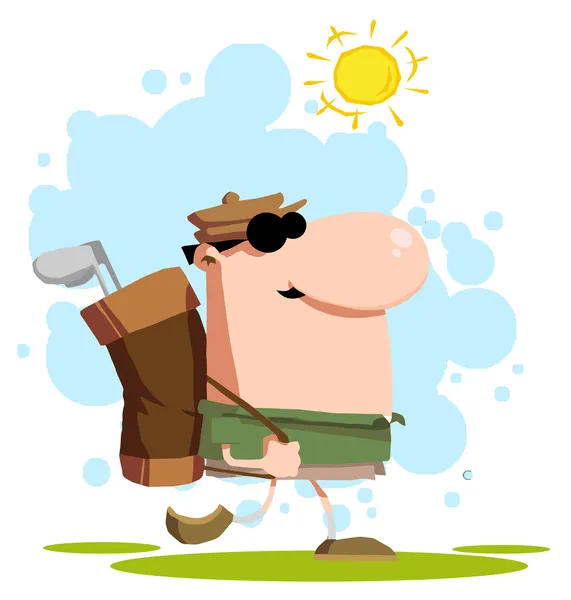 Senioren op reis
Tweedaagse in Nederland
La Sonnerie
12 en 13 juni




Driedaagse in Duitsland
Sankt Wendel
7, 8 en 9 augustus
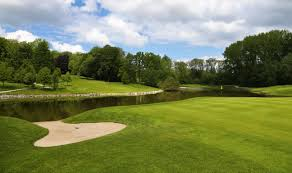 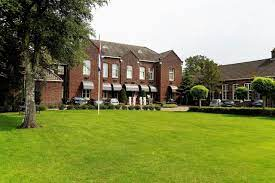 Gulbergen 12 juni
1 overnachting, ontbijt en diner
2 x 18 holes
1 x lunchpakket
Prijzentafel

2 persoonskamer : 275€/persoon
1 persoonskamer 315€
La Sonnerie
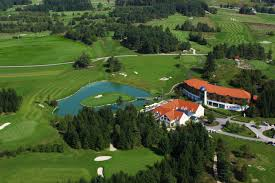 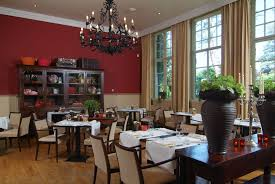 Stippelberg 13 juni
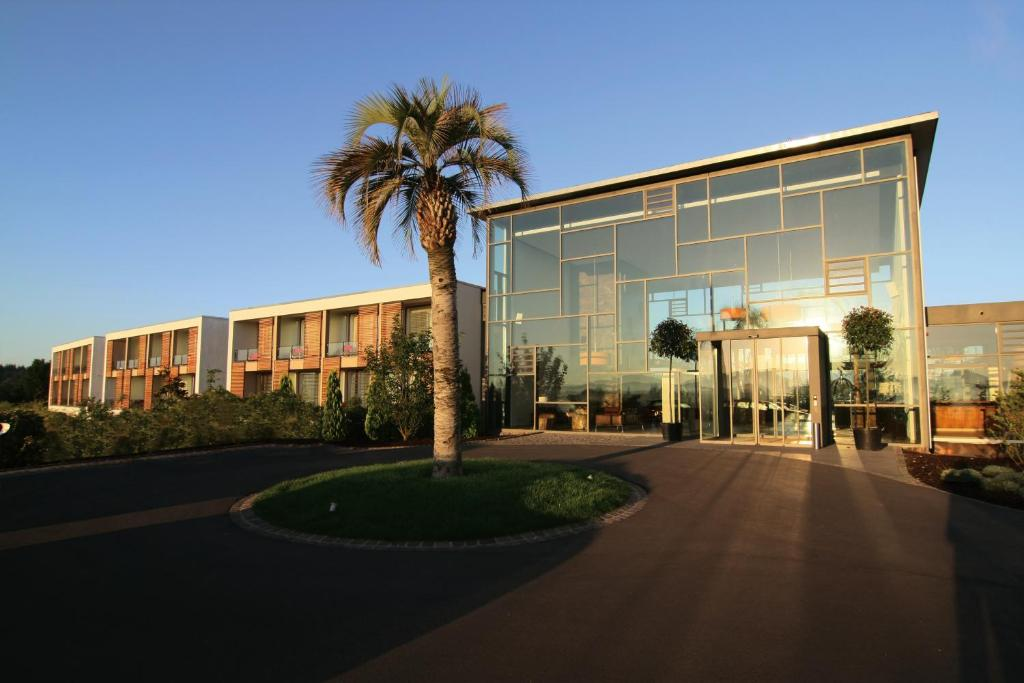 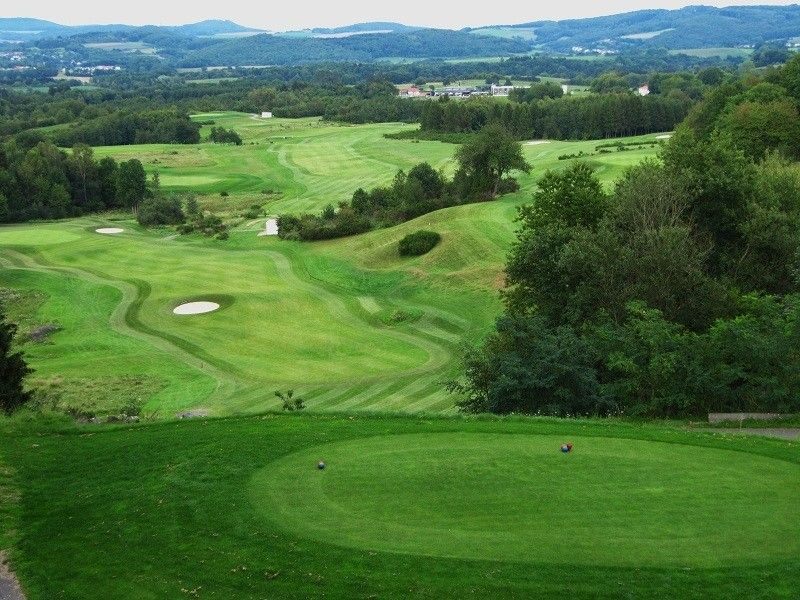 Gedetailleerde info zal terug te vinden zijn op www.wingegolf.be/members/seniors alsook het inschrijvingsformulier
2 overnachtingen, ontbijt en aperitief, diner incl. drank
2 x 18 holes
1 x 9 holes
2 x lunchpakket
Lichte lunch derde dag
Practiceballen
Prijzentafel

2 persoonskamer : 450€/persoon
1 persoonskamer 534€
27 uitdagende holes
Sankt Wendel
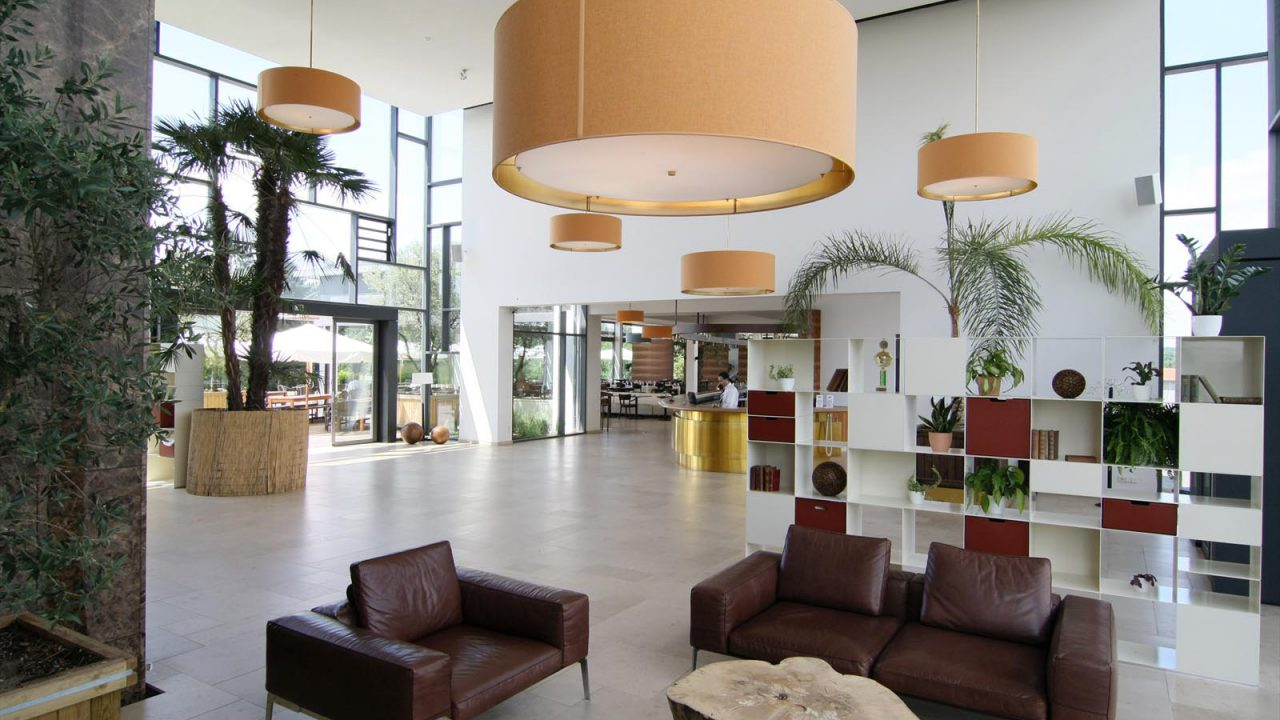 Unieke parcours in verschillende stijlen
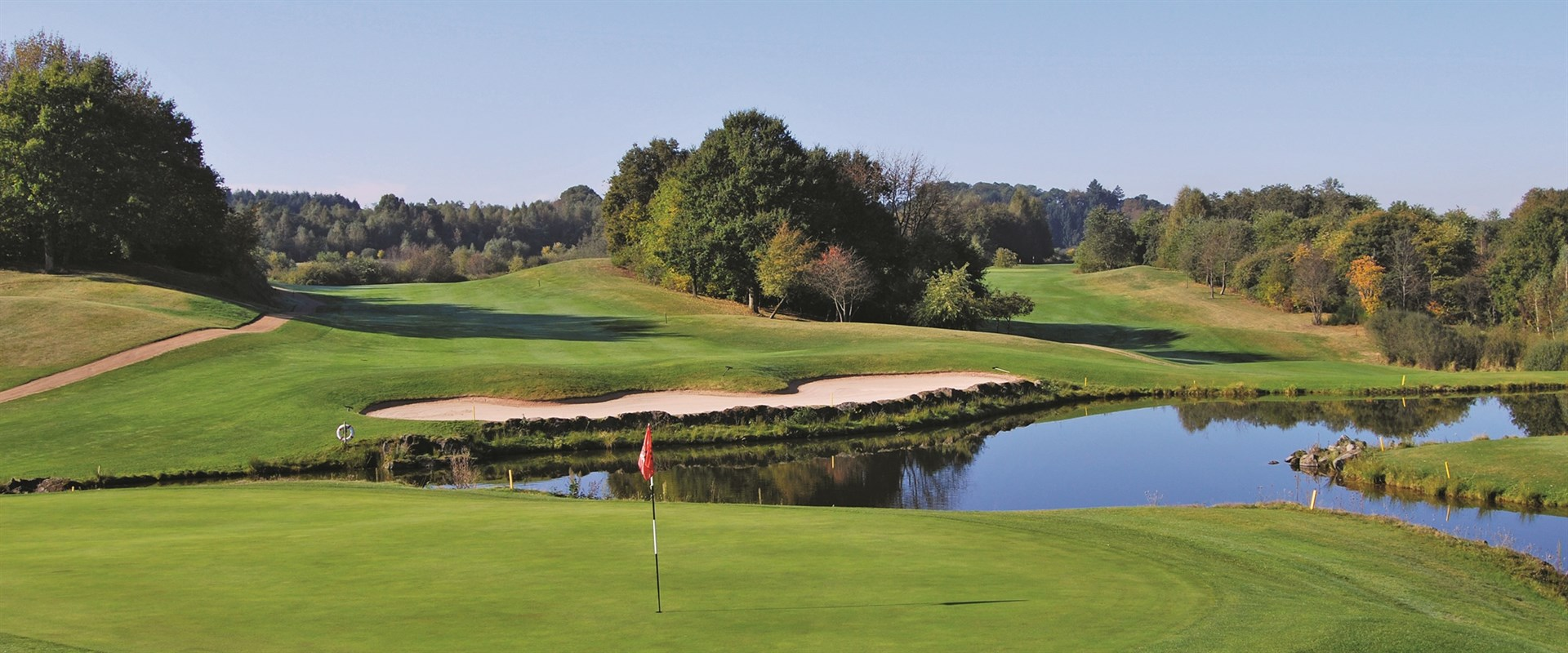 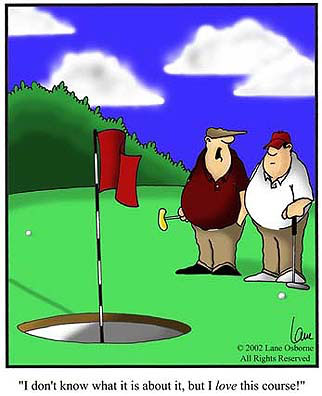 Specials
Interclub senioren Heren
3 wedstrijddagen 
Juni: Reeks 1 
September: Reeks 2

Formule 4BBB in matchplay
Meer regionaal


Interclub Dames
In overweging

Interclub Senioren 65+ Geannuleerd
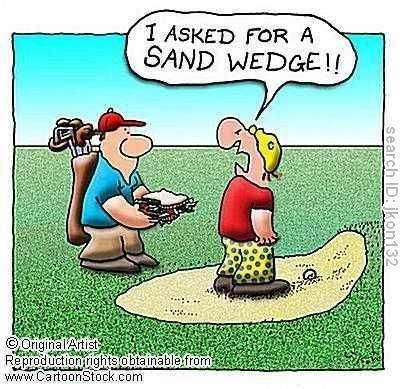 Specials
Golf Vlaanderen
Programma zie website senioren: “Externe Wedstrijden”


Noord – Oost
6 wedstrijden in het jaar

Keerbergen-Steenhoven-Kampenhout-Millennium-Winge-Kempische
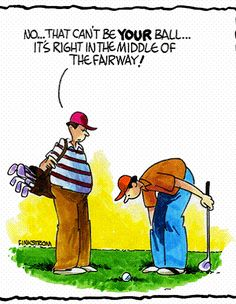 Specials
Kwalificatie Van Lanschot




Birdie-ballen”




Sponsor tombola prijsuitreiking aanwezigheid